What trends have you observed in formative assessment?
Increased awareness of the complexity of AfL and of its role as a transversal teaching competence
Increased role of students : e.g. in self-assessment but also in close association with peer assessment. Reverse feedback to teachers.
Institutionalization, oversimplification, banalization of AfL.
Competition with other educational innovations/reforms.
Sustained interest in how to make AfL happen in policy, curriculum, teacher PD and classroom culture? We need to focus on how to improve sources of information on students’ learning, on improving the capacity of assessors, on increasing alignment.
[Speaker Notes: Assessment policies need to be made adaptable to time constraints and limitations regarding teachers’ capacity to attend to increased demands in both summative and formative assessment (Spencer and Hayward, 2016) 

Resistance to change may occur for certain appropriate and legitimate reasons. There are limitations to the capacity of teachers and of the entire educational system to assimilate new trends and to accommodate existing practices to changing conditions while maintaining a certain degree of coherence. We simply cannot assume that such capacities already exist, that they can be acquired rapidly, or that such changes would not have an undesirable impact on already existing capacities or practices. Spencer and Hayward warn against the danger of considering teachers as professionals while not providing sufficient time for their professional development (Chapter 7 – Spencer and Hayward).]
What challenges do you see with AfL in schools and classrooms?
Move beyond the easy first steps in teachers’ PD
Deconstruct AfL to make the proper assessment/learning match. Find what type of assessment (test, project, portfolio, etc) should be used for what type of learning (depth, transfer, autonomy) and for learning what (subject matter, self-assessment, social or thinking skills) for whom (students with special needs, disabilities, etc)?
Plan for assessment as learning : develop activities which will help students learn about assessment before or at the same time they learn from assessment.
Move from the regulation of activities to the regulation of learning. E.g. providing feedback or withholding it?
Develop the art of questioning as much as the art of feedback among teachers and students’ alike
[Speaker Notes: Mediating artefacts (such  as  the traffic light or the thumb tool) to engage both students and teachers in the change process may prove useful at the beginning but may be limiting in the long term if more challenging goals and a change in the classroom environment are not progressively introduced. Even if these options provide teachers with a form of short-term results, such easy fixes may short-circuit the need for deeper reflection and inquiry on AfL. (Webb and James, 2009)

Developing the teachers’ skills in feedback strategies linked to their improved questioning strategies would be an important step in improving teachers’ use of formative assessment strategies. (Griffin et al. 2016)

The question is to see whether this regulation of activity guarantees the regulation of the learning process itself. (Perrenoud, 1998).

Can/should teacher feedback be replaced/amplified by student self-monitoring?

Students want (need, deserve) the confidence that their investment of time, effort, and loyalty will lead to greater achievement… Assessment FOR Learning is entirely about delivering that confidence (Stiggins, 2004)]
What innovative thinking/research is emerging around AfL and pedagogy?
Streetlights and shadows (lateral thinking). We need to explore AfL solutions outside the realm of cognition and language : e.g. the role of the regulation of motivation and emotions on resilience, perseverance, evaluation of the self (self-perception/esteem). Most important with children with learning difficulties or disabilities.
“The Next steps” issues for students’ learning (proactive regulation of learning). Develop the teachers’ designers eye in task design for learning. How to design assessments which will provide the information needed to anticipate what will be the “next steps” that will increase the odds of improving learning? 
Impact of AfL on teachers (PD progression). What should every teacher know and be able to do in AfL? What are the learning prerequisites, the professional learning goals, the standards of progression? Danger of fast and easy fixes. Teachers’ ZPD.
Co-regulation and self-regulated learning (issue of control). We need to provide students with assessment activities and support that will put them progressively in charge and responsible for their own learning (scaffolding vs unscaffolding) .
[Speaker Notes: According to Webb (2009), ‘facilitating change in teachers’ assessment practice is not so much a resource problem as it is a problem of ... helping teachers develop a “designers’ eye” for selecting, adapting and designing tasks to assess student understanding’ (p. 3). 

The capacity to use assessment information appears to be a real challenge for teachers when the purpose is to support learning. For instance, Heritage et al. (2009) show that although teachers may agree on a student’s learning problem, they may not concur regarding what is the best next step in his or her learning progression. According to Herman, Osmundson, and Silver (2010), teachers may lack the knowledge base or skills they need to reach the proper decision on learning progression. 

Instead of seeing us as engaged in the “other’s” project or a source of “external regulation”, we should project ourselves in a co-regulation or socially shared regulation framework to promote the development of rich forms of self-regulation (Butler, 2015)]
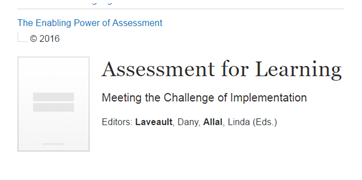 Available  soon at Springer.com and Amazon.ca
dany.laveault@uottawa.ca